KTÜ Faik Ahmet Barutçu Kütüphanesi
Hakkında
Üniversitemizin Kanuni Kampusu dahilindeki fakültelerde ve bölümlerde bulunan bölüm kütüphaneleri, Mayıs 1986'da Kütüphane ve Dokümantasyon Dairesi Başkanlığı'nda birleştirilerek Merkez Kütüphanesi haline getirilmiştir.
Karadeniz Teknik Üniversitesi Senatosu'nun 05.02.1988 gün ve 74/1 sayılı kararı ile Merkez Kütüphanesine "Faik Ahmet Barutçu Kütüphanesi" adı verilmiştir.
Karadeniz Teknik Üniversitesi, Faik Ahmet Barutçu Kütüphanesi, çağdaş iç ve dış görünümü, sahip olduğu materyal çeşidi, nitelikli personeli ve hizmet anlayışı ile Karadeniz Bölgesi'nin olduğu kadar Türkiye'nin de örnek teknik Kütüphanelerinden biridir.
Kütüphane; Teknik Hizmetler(Sağlama Birimi, Kataloglama Birimi, Taşınır Kayıt Kontrol Birimi) ve Okuyucu Hizmetleri(Referans Birimi, Ödünç Verme Birimi, Süreli Yayınlar Birimi, Osman Turan Tarih Araştırmaları Kitaplığı, Tezler Odası, Kütüphanelerarası İşbirliği)'nden oluşmaktadır.
Üyelik
KTÜ’de çalışan akademik ve idari personel, ön lisans, lisans, yüksek lisans, doktora öğrencileri, pedagoji ve formasyon öğrencileri ve değişim programlarıyla üniversiteye belirli bir süre için gelen öğrenci ve akademisyenleri kütüphane üyesidir. Diğer üniversite mensupları(öğrenci ve öğretim elemanları), araştırmacılar, KTÜ mezunları ve özel sektör mensupları Kütüphane kaynaklarını bina içersinde kullanabilir fakat ödünç alamazlar.
Tüm kullanıcılar, üye oldukları andan itibaren Kütüphane Kurallarına uymakla yükümlüdür. Öğrenciler, mezuniyetlerinde veya herhangi bir nedenle okulla ilişiklerinin kesilmesi durumunda ödünç aldıkları yayınları Kütüphaneye iade ederek; Kütüphane'den "İlişiği Yoktur" belgesi almak zorundadır. Belli bir süre görevlendirme alan, askerlik hizmetini yerine getirmek sebebiyle Üniversiteden uzaklaşan, emekli olarak ya da istifa ederek Üniversiteden ayrılan akademik ve idari personel ödünç aldığı yayınları Kütüphaneye iade ederek Kütüphane'den "İlişiği Yoktur" belgesi almak zorundadır.
Çalışma Saatleri
Hafta içi 08:00-21:00 
Hafta sonu 09:00-17:00 saatleri arasında açıktır.
ÇALIŞMA SALONU(KÜTÜPHANENİN YAN TARAFINDA YER ALAN) HER GÜN 24 SAAT AÇIKTIR.
Kitaplara Erişim
Kütüphanede bulunan tüm yayınlar YORDAM adı verilen otomasyon programına aktarılmaktadır. Yayınlar çevrimiçi(online) kataloğumuzdan yazar adı, eser adı, konu, vb. kriterlere göre kampüs içi ve kampüs dışındaki herhangi bir bilgisayardan taranabilmektedir. Tarama sonuç listesinde bir yayına ait bibliografik bilgilerin yanı sıra yayına ait tüm yönlendirmeleri de görebilirsiniz. Ekranda yer alan "Sınıflama/Yer" numaralarıyla tüm yayınları ait oldukları raflardan bulabilirsiniz. Yönlendirmeler bina içersinde ve raf kenarlarında belirtilmektedir.
Kitaplar açık raf düzeninde olup ABD Kongre Kütüphanesi Sınıflama Sistemi(Library of Congress, LC)'ne göre yerleştirilmiştir. Her konunun harf/harflerle ve rakam/rakamlarla ifade edildiği bu sistemin listesini bina içersinde bulunan yönlendirmelerde de bulabilirsiniz.
Kitaplara Erişim (Online Sistem)
http://kutuphane.ktu.edu.tr/yordambt/yordam.php
Hardcopy (basılı) olarak bulunmayan birçok güncel kitap online (çevrimiçi) olarak yordam üzerinden erişilebilirdir.
Genel Kurallar
1- Kütüphane koleksiyonunun güvenliği manyetik kapı kontrol sistemiyle sağlanmaktadır. Gerekli durumlarda, güvenlik görevlisi ya da personel üzerinizi arayabilir ve çantanıza bakabilir.
2- Kütüphane materyalerini izinsiz dışarı çıkarmaya teşebbüs edenler ya da Kütüphane eşyalarına zarar verenler disiplin kuruluna verilir.
3- Kütüphaneye girişte ve ödünç verme işlemleri sırasında kimlik kartı gösterilmesi zorunludur.
4- Kütüphaneye, su haricinde yiyecek ve içecek sokulması, tütün mamüllerinin içilmesi kesinlikle yasaktır.
5- Kullanıcılar yanlarında bulunan eşyaları korumakla yükümlüdürler. Meydana gelecek çalınma ve kaybolma olaylarından Kütüphane sorumlu değildir.
6- Kütüphane içinde, gurup çalışması yapmak ve sesli olarak çalışmak yasaktır.
7- Kamera, fotoğraf makinesi vb. ile kütüphane içinde izin almadan çekim yapmak yasaktır.
8- Kütüphane içinde cep telefonu kullanılamaz.
Ödünç Verme Kuralları
1- Ödünç verme işlemleri Üniversite kimlik kartıyla yapılmaktadır. Üniversite kimlik kartı olmayan kullanıcılar ödünç verme hizmetinden yararlanamaz.
2- Referans kaynakları(sözlük, ansiklopedi, atlas, harita, index, abstract vb.), süreli yayınlar, tezler, nadir eserler, rezerv kitaplar ve görsel-işitsel materyaller ödünç verilmez.
3- Üzerinde iade süresi geçmiş yayın ya da para cezası bulunan üyeler ödünç verme hizmetinden yararlanamaz.
4- Kütüphaneden ödünç alınabilecek yayın sayısı ve ödünç alma süreleri aşağıdaki gibidir :
Lisans ve Ön Lisans Öğrencileri: 1 ay süre ile en çok 3 kitap
Uzatma ve Geri Çağırma Kuralları
1- Üyeler ödünç aldıkları yayınları, yayın üzerinde rezerv(ayırma) yapılmamışsa, 3 defa uzatma hakkına sahiptirler. Uzatma işlemleri Ödünç verme bankosundan ve web üzerinden yapılabilmektedir. Web üzerinden uzatma işlemleri; ödünç alınan materyalin iade tarihine son iki gün kala ve materyal üzerinde başka bir kullanıcı rezerv(ayırma) işlemleri yapılmamışsa uzatma yapılabilmektedir.
2- Başkası tarafından ayrılan yayınlar uzatılamaz.
3- Zamanında Kütüphaneye iade edilmeyen ve para cezası bulunan yayınlara uzatma işlemi yapılamaz.
4- Kütüphane gerekli gördüğü durumlarda, iade tarihini beklemeksizin, yayını geri çağırma hakkına sahiptir.
5- Geri çağırma notu üyenin eline geçtikten sonra en geç 3 gün içinde yayını Kütüphaneye iade etmek zorundadır.
Rezerv Kuralları
1- Ödünç alınmış bir yayın başka bir üye tarafından ayrılabilir.
2- Ayrılan yayın Kütüphaneye iade edildiğinde ya da herhangi bir nedenle yayın ayırma işlemi iptal edildiğinde üyeye e-posta ile bilgilendirme mesajı gönderilir.
3- Ayrılan yayın üyeye bildirilen tarihten itibaren 3 gün içinde alınmadığı takdirde yayın; varsa ayırma işlemi yapan diğer üyelere yoksa rafa gönderilir.
4- Üyeler ödünç alabilecekleri yayın sayısı kadar ayırma işlemi yapabilir.
Geciken Yayınlar ve Cezaları
1- Kütüphane, herhangi bir yayını ödünç alan ve zamanında iade etmeyen üyelere belirli aralıklarla 3 gecikme e-postası gönderir. İade süresinin 30(otuz) günü aşması halinde söz konusu yayının Kütüphaneye iadesi istenir. İadesi yapılmayan yayın hakkında "Kayıp Yayın" işlemi uygulanır.
2- Bilgilendirme ve gecikme notlarının üyenin eline ulaşmaması ya da geç ulaşması durumlarında ceza indirimi veya affetme söz konusu değildir.
3- Her yayın için o tarihte geçerli olan günlük gecikme ücreti alınır.
4- Gününde iade edilmeyen her yayın için alınan gecikme cezası aşağıdaki tabloya göre hesaplanır : 0, 20 TL/her bir materyal ve gün başına
İade tarihinden itibaren ilk üç gün içinde iade edilen yayınlardan para cezası alınmaz.
2014 yılında uygulanacak günlük gecikme cezasının 20 kuruş olarak uygulanması(yönergenin yürürlüğe girdiği tarihten önce gecikme cezası borcu olanlar gecikme cezalarını eski tarife üzerinden ödeyebilirler), uygulanacak gecikme cezası toplamı kaynağın ayniyat değerinin üzerinde olması halinde her kaynak için ayniyat değeri üzerinden ayrı ayrı; 
1 TL ile 50 TL arası 6 katı, 50 TL ile 100 TL arası 4 katı, 100 TL ile 500 TL arası 3 katı, 500 TL ve yukarı için 2 katı gecikme cezası uygulanacaktır.
Akademik Makale / Bildirilere Erişim
http://www.ktu.edu.tr/library-aboneveritabanlari
Adresinde linkleri bulunan veritabanları üzerinde araştırma yapabilirsiniz.
Bölümümüzle ilgili yayınlar çoğunlukla şu veritabanları üzerinde yer almaktadır:
ScienceDirect ***
IEEE/IET Electronic Library (IEL) ***
SpringerLink ***
Taylor&Francis Online
Web of Science (genel tarama)
ULAKBIM Ulusal Veritabanları (UVT)
Cambridge Journals Online
Oxford University Press
DergiPark Akademik
Kitaplar için:
eBook Academic Collection – EBSCOHost
Ebrary Academic Complete - ProQuest
Diğer Üyelikler
Ithenticate (Makale) Benzerlik Belirleme Programı Aboneliği
Turnitin (Tez, Proje, Ödev, Kitap Bölümü) Benzerlik Belirleme Programı Abonelik



Kampüs Dışı Erişim Ayarları: Karadeniz Teknik Üniversitesi Mensuplarının; Kütüphanemizde bulunan elektronik bilgi kaynaklarına (veritabanları, e-dergiler, e-kitap, e-tez) kampüs dışından erişimini sağlayan bir sistemdir. Erişim, Proxy server adı verilen ayrı bir servis üzerinden sağlanmaktadır. (KTÜ-Yordam ile kitap taraması yapacaksanız bu ayarları yapmanıza gerek yok). Akademik araştırmalarınızı yaptıktan sonra tekrar eski Proxy ayarlarınıza dönmeyi unutmayın.
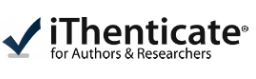 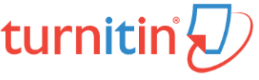